Learning Outcome 3 – Assignment
LO3: Be able to carry out usability testing
You need to complete the following tasks in order to effectively create the multimedia product for ‘Out and Up’.
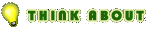 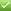 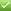 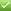 Learning Outcome 3 – Task 1
LO3: Be able to carry out usability testing
You need to complete the following tasks in order to effectively create the multimedia product for ‘Out and Up’.
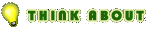 Learning Outcome 3 – Task 2
LO3: Be able to carry out usability testing
You need to complete the following tasks in order to effectively create the multimedia product for ‘Out and Up’.
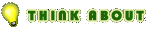 Learning Outcome 3 – Task 3
LO3: Be able to carry out usability testing
You need to complete the following tasks in order to effectively create the multimedia product for ‘Out and Up’.
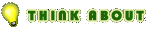 Learning Outcome 3 – Task 4
LO3: Be able to carry out usability testing
You need to complete the following tasks in order to effectively create the multimedia product for ‘Out and Up’.
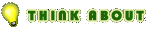 Learning Outcome 3 – Task 5
LO3: Be able to carry out usability testing
You need to complete the following tasks in order to effectively create the multimedia product for ‘Out and Up’.
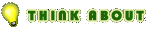 AO1 – Assessment (P, M, D)